Ravvedimento operoso Imposte
Stefano Federico
Dottore Commercialista
Revisore Legale
 federico@studiofederico.net
www.studiofederico.net
1
Obiettivi
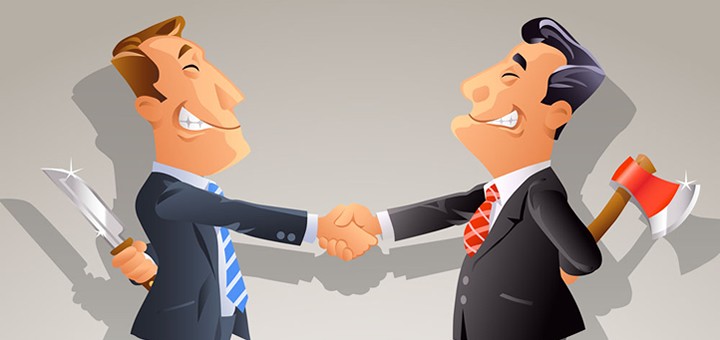 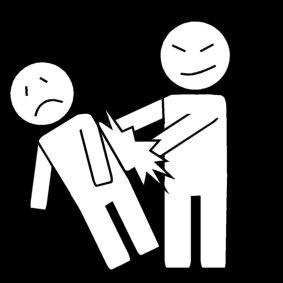 2
Regole generali
Tutti i contribuenti, titolari o meno di partita IVA, compresi i sostituti d’imposta, possono utilizzare il ravvedimento operoso, mediante il quale possono essere sanate violazioni di natura sia formale, che non incidono sulla determinazione della base imponibile, dell’imposta e sul versamento del tributo, sia sostanziale, che incidono sulla determinazione e sul pagamento dei tributi. Le cause di inammissibilità del ravvedimento variano a seconda che si tratti di tributi amministrati dall’Agenzia delle entrate o meno.

L’importo da versare a titolo di ravvedimento operoso è dato dall’imposta o maggiore imposta non versata, dagli interessi legali, con maturazione giorno per giorno e dalla sanzione ridotta, variabile a seconda della violazione originaria e dei termini entro cui avviene la regolarizzazione. 

L’Agenzia delle entrate ha ammesso la possibilità di effettuare il ravvedimento “parziale” o in diverse tranches. Sebbene il ravvedimento si perfezioni solo all’esito del procedimento complesso, non è necessario che ciò avvenga in un unico momento, potendo il versamento della sanzione ridotta essere successivo a quello del versamento del tributo e/o degli interessi.
3
Modelli da utilizzare
il pagamento della sanzione ridotta (a seguito di ravvedimento) va eseguito, utilizzando lo stesso modello, contestualmente al pagamento del tributo omesso e degli interessi legali, calcolati al tasso legale, con maturazione giorno per giorno

Così come precisato dalla risoluzione 14 luglio 2008, n. 296/E, gli interessi moratori giornalieri devono essere calcolati al tasso legale, suddividendo l’ammontare annuo per 365 giorni, anche nel caso in cui l’anno solare nel quale il ravvedimento viene esercitato sia bisestile

il modello F24, per le imposte sui redditi, le relative imposte sostitutive, l’IVA, l’IRAP, e IMU;
il modello F23, per l’imposta di registro e gli altri tributi indiretti. In tale caso, andrà indicata la causale “SZ” (Sanzioni pecuniarie in materia di imposte dirette ed indirette) e, nello spazio riservato agli estremi dell’atto, l’anno cui si riferisce la violazione;
il modello F24 Elide, per tributi, sanzioni e interessi, connessi alla registrazione dei contratti di locazione e affitto di beni immobili (e altri tributi).
.
4
5
L’istituto, nel corso degli anni, ha subito varie modifiche.
Tra le più recenti si segnalano quelle introdotte con:
la legge di stabilità 2015 (legge 23 dicembre 2014, n. 190);
il cd. “decreto crescita” (D.L. 30 aprile 2019, n. 34, convertito, con modificazioni, dalla legge 28 giugno 2019, n. 58);
il decreto fiscale collegato alla manovra di bilancio 2020 (art. 10-bis D.L. 26 ottobre 2019, n. 124).
In particolare, con la legge di stabilità 2015, a differenza di quanto previsto in precedenza, l’istituto del ravvedimento operoso è stato trasformato in uno strumento “agevolato” di correzione delle violazioni, che il contribuente può sempre utilizzare per evitare l’applicazione delle sanzioni “piene” da parte dell’Amministrazione finanziaria
6
L’Amministrazione finanziaria, mediante l’utilizzo di nuove tecnologie e strumenti telematici, mette a disposizione dei contribuenti, ovvero dei suoi Intermediari, gli elementi e le informazioni di cui è in possesso e che riguardano possibili anomalie dichiarative, al fine di stimolare l’assolvimento degli obblighi tributari e favorire l’emersione spontanea delle basi imponibili.
Con una certa periodicità, invia ai contribuenti comunicazioni finalizzate alla promozione della compliance, che consentono a moltissimi di essi di accogliere l’invito del Fisco a rimediare ad un errore o ad una dimenticanza in tempi brevi e con sanzioni ridotte, versando spontaneamente il dovuto.
L’obiettivo che si vuole perseguire è quello di comunicare prima della presentazione delle dichiarazioni annuali dati in possesso sull’anno d’imposta da dichiarare e le anomalie riscontrate nelle precedenti dichiarazioni, consentendo, quindi, al contribuente di non fare errori in dichiarazione e correggere con sanzioni molto ridotte gli errori già fatti
7
Con le modifiche introdotte dal “decreto crescita”, invece, è stato esteso l’ambito operativo della disciplina del ravvedimento operoso, recependo in norma primaria alcuni orientamenti già espressi dalla prassi amministrativa in materia di versamento frazionato dell’imposta o versamento “tardivo” dell’imposta frazionata (cd. ravvedimento parziale). Art 13 bis 472/97 - circolare 42/E/2016 (paragrafo 4.2). 

In sintesi, con una norma interpretativa, con efficacia dunque retroattiva, viene previsto che l’istituto del ravvedimento operoso, per i soli tributi amministrati dall’Agenzia delle entrate, si applica anche nei casi di versamento frazionato delle imposte dovute, purché il versamento della parte dell’imposta e delle sanzioni e interessi sia effettuato nei termini di legge per avvalersi del ravvedimento.
8
Ove l’imposta dovuta sia versata in ritardo, e il ravvedimento, con il versamento della sanzione e degli interessi, intervenga successivamente, la sanzione applicabile corrisponde a quella riferita all’integrale tardivo versamento e gli interessi sono dovuti per l’intero periodo di ritardo; la riduzione in caso di ravvedimento è riferita al momento di perfezionamento dello stesso.
Inoltre, nel caso di versamento tardivo dell’imposta frazionata in scadenze differenti, al contribuente è consentito:
ravvedere autonomamente i singoli versamenti, con le riduzioni di cui al precedente periodo;
ravvedere il versamento complessivo, applicando alla sanzione la riduzione individuata in base alla data in cui la stessa è regolarizzata.
9
GLI ESEMPIIl ravvedimento va eseguito “guardando” la sanzione edittale e pagando la penalità ridotta riferita al momento in cui la stessa viene versata
1. 10 giorni di ritardoil tributo viene versato con 10 giorni di ritardo. La sanzione è pari al 10% (1% per ogni giorno di ritardo fino al quindicesimo, articolo 13 del Dlgs 471/1997). Se il contribuente si ravvede 100 giorni dopo rispetto al termine ordinario di versamento del tributo, dovrà corrispondere la sanzione ridotta di 1/8 sulla sanzione edittale del 10 per cento.
2. 20 giorni di ritardoIl tributo viene versato con 20 giorni di ritardo. La sanzione risulta pari al 15% (articolo 13 del Dlgs 471/1997). Se il contribuente esegue il ravvedimento 80 giorni dopo rispetto al termine originario di versamento del tributo, dovrà corrispondere la sanzione ridotta di 1/9 sulla sanzione edittale del 15 per cento.
3. Un anno dopoIl tributo viene versato un anno dopo. La sanzione edittale risulta pari al 30 per cento. Se il contribuente esegue il ravvedimento due anni dopo rispetto al termine originario del versamento del tributo, la sanzione sarà ridotta a 1/7 del 30 per cento.
10
Infine, con il decreto fiscale collegato alla manovra di bilancio 2020 è stata abrogata la norma che consentiva l’applicazione del ravvedimento operoso in versione “estesa” solo ai tributi amministrati dall’Agenzia delle entrate, da quella delle Dogane e Monopoli (art. 13, comma 1-bis D.Lgs. n. 472/1997).


Pertanto, tutte le riduzioni sulle sanzioni previste dal ravvedimento valgono anche per i tributi locali (in particolare, IMU e TASI).
11
art 13 Dlgs 472/97
Ampliamento temporale entro il quale è possibile intervenire spontaneamente 



Eliminata la preclusione in caso di accessi, ispezioni e verifiche per i tributi amministrati dall’Agenzia delle entrate
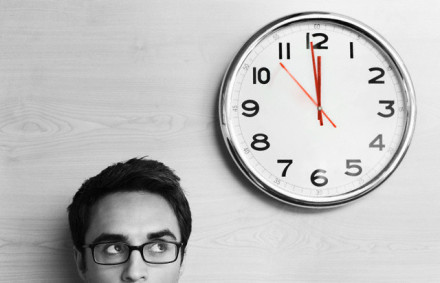 12
Art 13, comma 1 Dlgs 472/1997
La sanzione e' ridotta, sempreché la violazione non sia stata già constatata e comunque non siano iniziati accessi, ispezioni, verifiche o altre attività amministrative di accertamento delle quali l'autore o i soggetti solidalmente obbligati, abbiano avuto formale conoscenza
13
14
15
Art 13 c.1 bis post D.L. 193/2016ABROGATO
Le disposizioni di cui al c.1, lettere b-bis, b-ter, e b-quater si applicano ai tributi amministrati dall’Agenzia delle Entrate e limitatamente alle lettere b-bis e b-ter ai tributi doganali e alle accise amministrati dall’Agenzia delle dogane e dai monopoli.


La riduzione delle sanzioni nella misura di 1/5 (PVC), è possibile esclusivamente nel caso di contestazione su tributi amministrati dall’Agenzia delle Entrate.
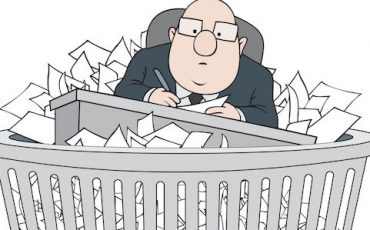 16
In pratica ci si può ravvedere in qualsiasi momento, a meno che non sia stato notificato un atto di liquidazione e di accertamento, comprese le comunicazioni “automatiche” di controllo delle dichiarazioni emesse ai sensi degli artt. 36-bis e 36-ter del D.P.R. n. 600/1973 e 54-bis del D.P.R. n. 633/1972.

Per tutti gli altri tributi (ad esempio, l’IMU o la TASI), è possibile ricorrere al ravvedimento solo se la violazione non è stata già constatata e comunque non sono iniziati accessi, ispezioni, verifiche o altre attività amministrative di accertamento, delle quali l’autore o i soggetti solidalmente obbligati, abbiano avuto formale conoscenza.
17
Tributi ravvedibili
CM 23/E del  9/06/2015: Tra i tributi amministrati dall’Agenzia rientrano, oltre alle imposte dirette, l’IVA, le imposte erariali, anche l’IRAP e le addizionali comunale e regionale all’IRPEF.
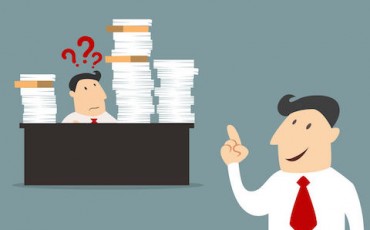 18
Non sono cause ostative: Accessi, ispezioni, verifiche, art 13, comma 1 ter
per i tributi amministrati dall’ADE
per i tributi doganali e per le accise amministrati dall'Agenzia delle dogane e dei monopoli salva la notifica di avvisi di pagamento e atti di accertamento

Cause ostative: notifica di avviso di accertamento; liquidazione 36 bis dpr 600, 54 bis dpr 633; controllo formale 36 ter dpr 600
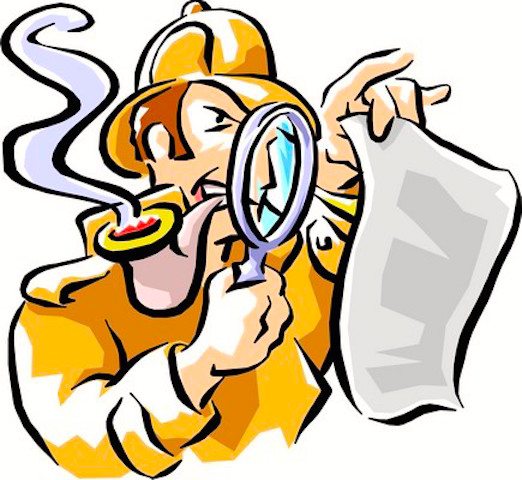 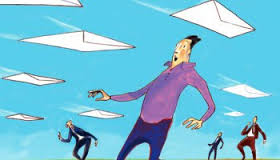 19
Lettera c
Causa di ravvedimento specifica

Sanzione ridotta ad 1/10 del minimo per presentazione della dichiarazione con ritardo non superiore a 90 giorni
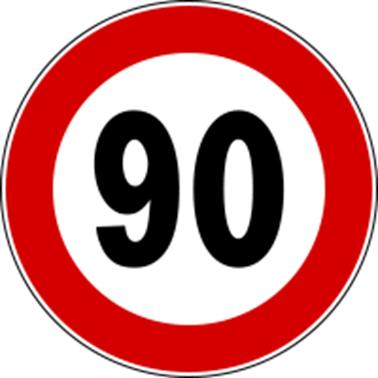 20
Sanzione ridotta 1/9
trova applicazione, se la regolarizzazione delle omissioni e degli errori, anche se incidenti sulla determinazione o sul pagamento del tributo, avviene entro novanta giorni dalla data dell’omissione o dell’errore 
ovvero se la regolarizzazione delle omissioni e degli errori commessi in sede dichiarativa avviene entro novanta giorni dal termine per la presentazione della dichiarazione in cui l’omissione o l’errore sono stati commessi
21
la previsione introdotta con la nuova lett. a-bis) trova applicazione anche con riferimento a tributi diversi da quelli amministrati dall’Agenzia delle entrate.
In particolare, l’Agenzia delle entrate, sentita la Direzione legislazione tributaria e federalismo fiscale del Dipartimento delle Finanze, ha confermato che rientrano nell’ambito applicativo della disposizione anche i tributi locali e regionali, tra cui le tasse automobilistiche.
ATTENZIONE
Nel 2019, il termine di presentazione della dichiarazione ai fini dell’IMU e della TASI è stato, fissato al 31 dicembre dell’anno successivo a quello in cui si è verificato il presupposto impositivo (art. 3-ter del D.L. 30 aprile 2019, n. 34).
Dal 1° gennaio 2020, però, la TASI è stata inserita nella disciplina IMU con la nascita di una nuova IMU che prevede di nuovo, come termine di presentazione della dichiarazione, il 30 giugno dell’anno seguente.
la circolare 9 giugno 2015, n. 23/E.
22
Sanzione ridotta (Ravvedimento breve)
c. 1, Art 13, Dlgs 471/1997 Decreto-legge del 06/07/2011 n. 98 Articolo 23
Per i versamenti effettuati con ritardo NON superiore a 15 giorni, riduzione di 1/15 per ogni giorni di ritardo, della sanzione ordinaria del 30%


Dal 01.01.2016, per i versamenti con ritardo NON superiore a 90 giorni, si applica la sanzione ridotta alla metà (15%)
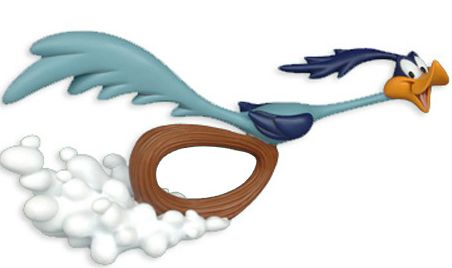 23
Circolare 41/E del 2011
la diminuzione in esame spetta “indipendentemente dal verificarsi delle condizioni richieste per il ravvedimento”. Ciò significa che anche nei casi in cui non opera il ravvedimento operoso l’ufficio applicherà la sanzione di cui all’articolo 13 del D.Lgs. n. 471 del 1997 tenendo conto, al verificarsi dei presupposti, della riduzione ad un quindicesimo per ciascun giorno di ritardo
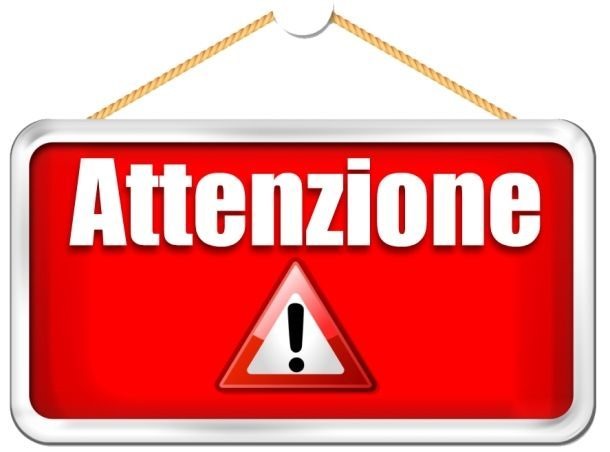 24
25
26
27
28
29
30
Ravvedimento PVC
CM 6/e 19/02/2015 conferma che con riguardo alla definizione di violazioni già constatate è necessario regolarizzare distintamente le violazioni prodromiche (omessa fatturazione) e quelle consequenziali (omesso versamento, infedele dichiarazione), Circolari 180 e 192 del 1992.
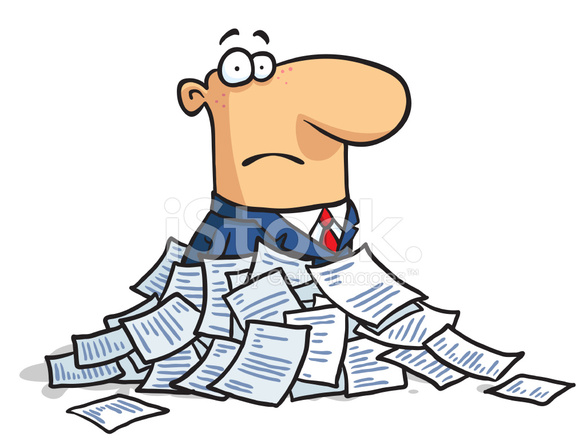 31
Istituti abrogati
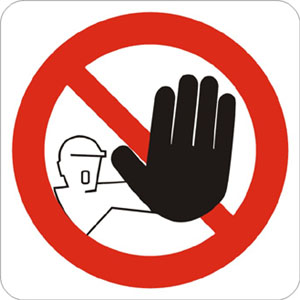 Adesione integrale degli inviti a comparire
Adesione integrale PVC , art 5 bis 218/1997
Acquiescenza rafforzata

Ravvedimento	 		NO CUMULO GIURIDICO E RATEAZIONE
32
CUMULO GIURIDICO
E' punito con la sanzione che dovrebbe infliggersi per la violazione piu' grave, aumentata da un quarto al doppio, chi, con una sola azione od omissione, viola diverse disposizioni anche relative a tributi diversi ovvero commette, anche con piu' azioni od omissioni, diverse violazioni formali della medesima disposizione.
 Alla stessa sanzione soggiace chi, anche in tempi diversi, commette piu' violazioni che, nella loro progressione, pregiudicano o tendono a pregiudicare la determinazione dell'imponibile ovvero la liquidazione anche periodica del tributo.
Nei casi previsti dai commi 1 e 2, se le violazioni rilevano ai fini di piu' tributi, si considera quale sanzione base cui riferire l'aumento, quella piu' grave aumentata di un quinto.
33
34
Cumulo non conveniente
35
Ravvedimento frazionato
C.2, art 13 472/97: Il pagamento della sanzione ridotta deve essere eseguito contestualmente al pagamento del tributo e interessi


RM 67E/2011: contestualmente non deve essere inteso nel senso che tutte le incombenze ai fini del ravvedimento debbano avvenire il medesimo giorno ma entro lo stesso limite temporale previsto dalla norma
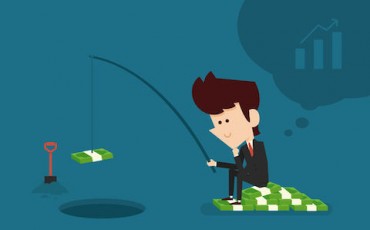 36
Rav. Frazionato non valido
preveda solo il pagamento della “prima rata” entro i termini normativamente previsti (mentre i versamenti delle rate successive sono effettuati oltre tali termini);
tra un versamento e l’altro vengono posti in essere controlli fiscali.
In tali due ipotesi il beneficio del ravvedimento operoso trova applicazione solo per le rate pagate (unitamente ai relativi interessi e sanzioni) nei termini previsti e prima di eventuali controlli fiscali
37
CM 42 e del 2016
Tributo, interessi e sanzioni possono non essere contestuali ma che il perfezionamento del ravvedimento avviene esclusivamente al momento del versamento della sanzione
38
Errori su ravvedimento
Circolare 27 e del 2013: Errori non ostacolano il fatto che una parte del versamento sia correttamente sanato. Il ravvedimento è perfezionato per la quota di imposta proporzionata al quantum complessivamente versato.
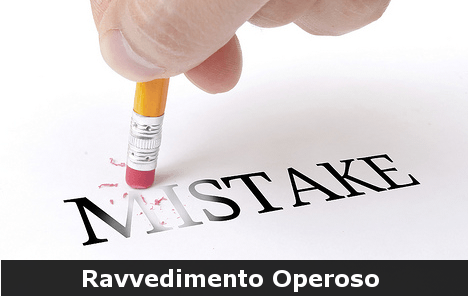 39
40
Errore su accertamento con adesione
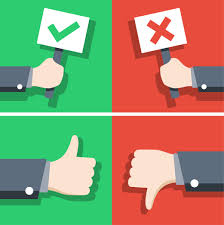 CM 65/E del 2001

VALUTAZIONE RIMESSA ALL’UFFICIO
41
Il lieve inadempimento
L’art. 15 ter del D.P.R. 602/73, inserito dall’art. 3 bis del D. Lgs. 159/2015, prevede l’istituto del “lieve inadempimento” che esclude la decadenza dalla dilazione in caso di lieve inadempimento dovuto a:
insufficiente versamento della rata, per una frazione non superiore al 3% e, in ogni caso, a 10.000 euro;
tardivo versamento della prima rata, non superiore a sette giorni.
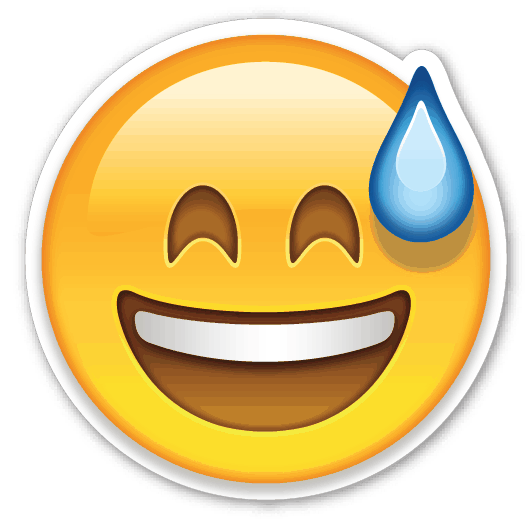 42
Lieve inadempimento
versamento in unica soluzione delle somme dovute ai sensi dell'art. 2, co.2, e dell'art. 3, co. 1, del D.Lgs. 18 dicembre 1997, n. 462 (36bis/36ter);
versamento in unica soluzione o della prima rata delle somme dovute ai sensi dell'articolo 8, co.1, del D.Lgs.19 giugno 1997, n. 218 (acc.to con adesione).
43
Ravvedimento F 24 saldo zero
Art 15, c.2 bis, Dlgs 471/1997
Sanzione 100 euro
Riduzione a 50 euro se ritardo non superiore a 5 gg lavorativi
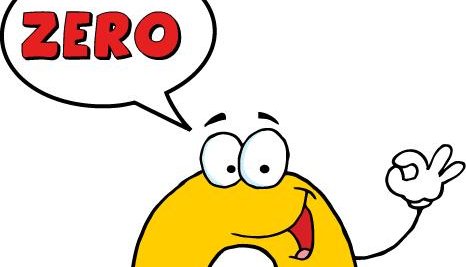 44
A)Liquidazioni iva  B)Comunicazione fatture
A) Sanzione da € 500 a € 2000; Sanzione ridotta ½ se ravveduta entro 15 gg
B) sanzione amministrativa di euro 2 per ogni fattura, con un limite massimo di euro 1.000 per ciascun trimestre

Risoluzione 104° 28/07/2017
l’esposta disciplina sanzionatoria è contenuta nell’articolo 11, commi 2-bis e 2-ter, del D.Lgs. 18 dicembre 1997, n. 471 (così come modificato dal citato D.L. n. 193 del 2016) ed ha, dunque, natura amministrativo-tributaria
45
Ravvedimento e rilevanza penale
Reato art 10 bis (omesso versamento delle ritenute), 10 ter, (omesso versamento iva) 10 quater c. 1 (crediti non spettanti) non punibili se con il ravvedimento pagamento prima dell’apertura del dibattimento (art. 13 d lgs 74/2000) 
Reato art 4 (dichiarazione infedele) e 5 (omessa dichiarazione)  non punibili se il ravvedimento interviene prima che il contribuente abbia conoscenza di accessi , ispezioni , verifiche etc .
46